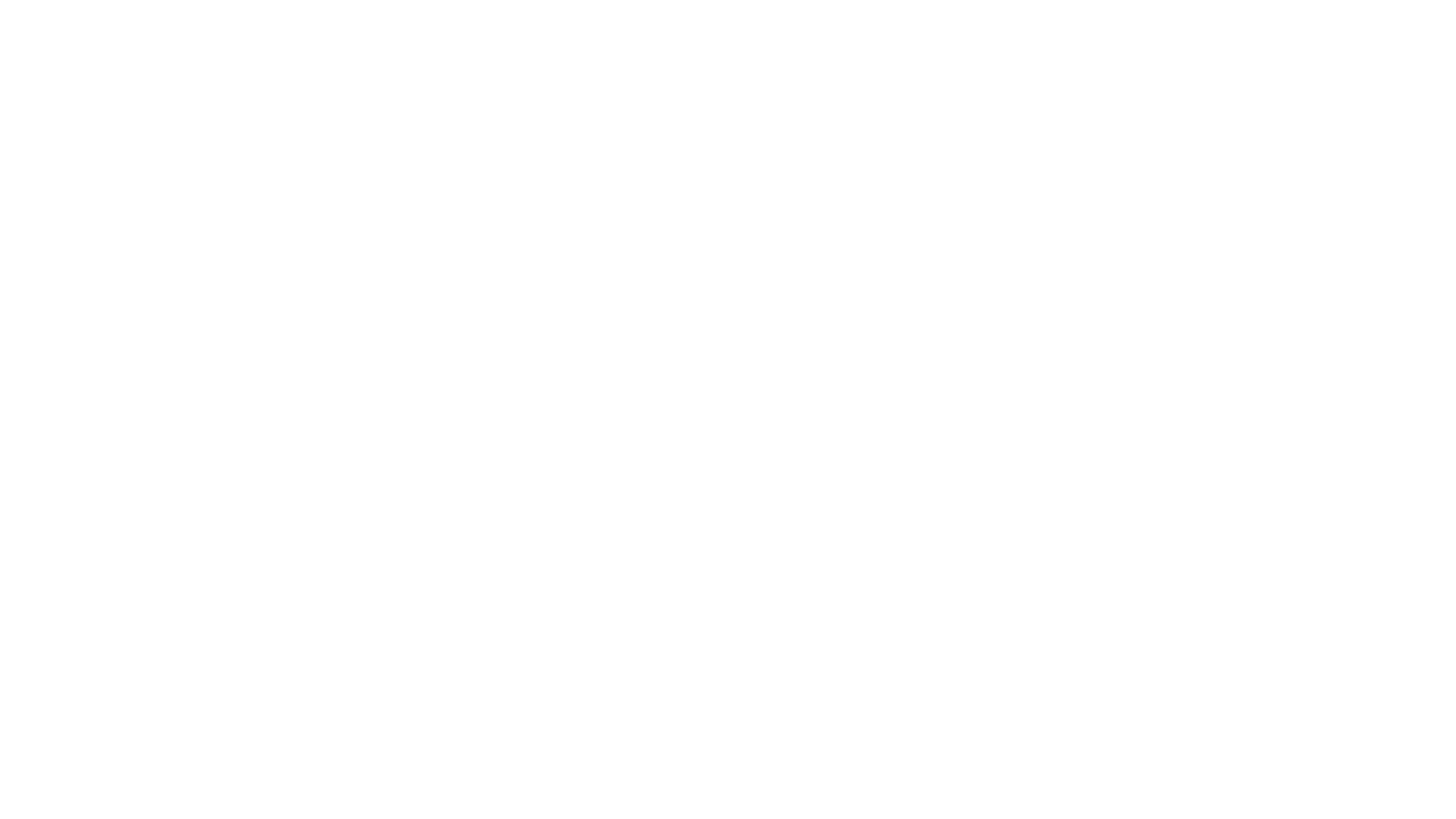 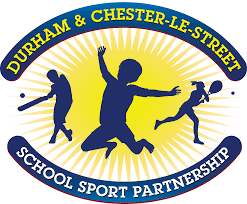 Nursery & Reception ACTIVE AT HOME
We all know the benefits of being physically active .When times are tough and it is difficult to get outdoors, it can be quite tricky to come up with ideas to keep the children occupied and active.With modern technology, there are numerous websites available to support physical activity at home; not just for children, but for the whole family.Most activities only take around 5-30 minutes to complete, so it can fit easily into the day.Here are some ideas and resources we think you might find useful placed in a weekly activity timetable.  You can adapt the timetable to suit your own needs!If you have any further activities you recommend, please let us know and we can share them with everyone else.
Check out our social media channels and tag us in any of your activities
Facebook -  @DurhamClsSSP
https://www.facebook.com/DurhamClsSSP/
Twitter -  @DurhamCLS_SSP
https://twitter.com/DurhamCLS_SSP
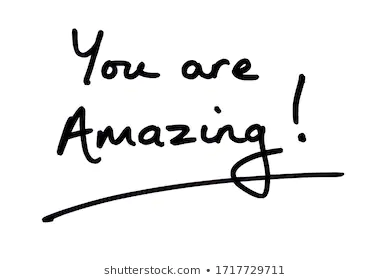 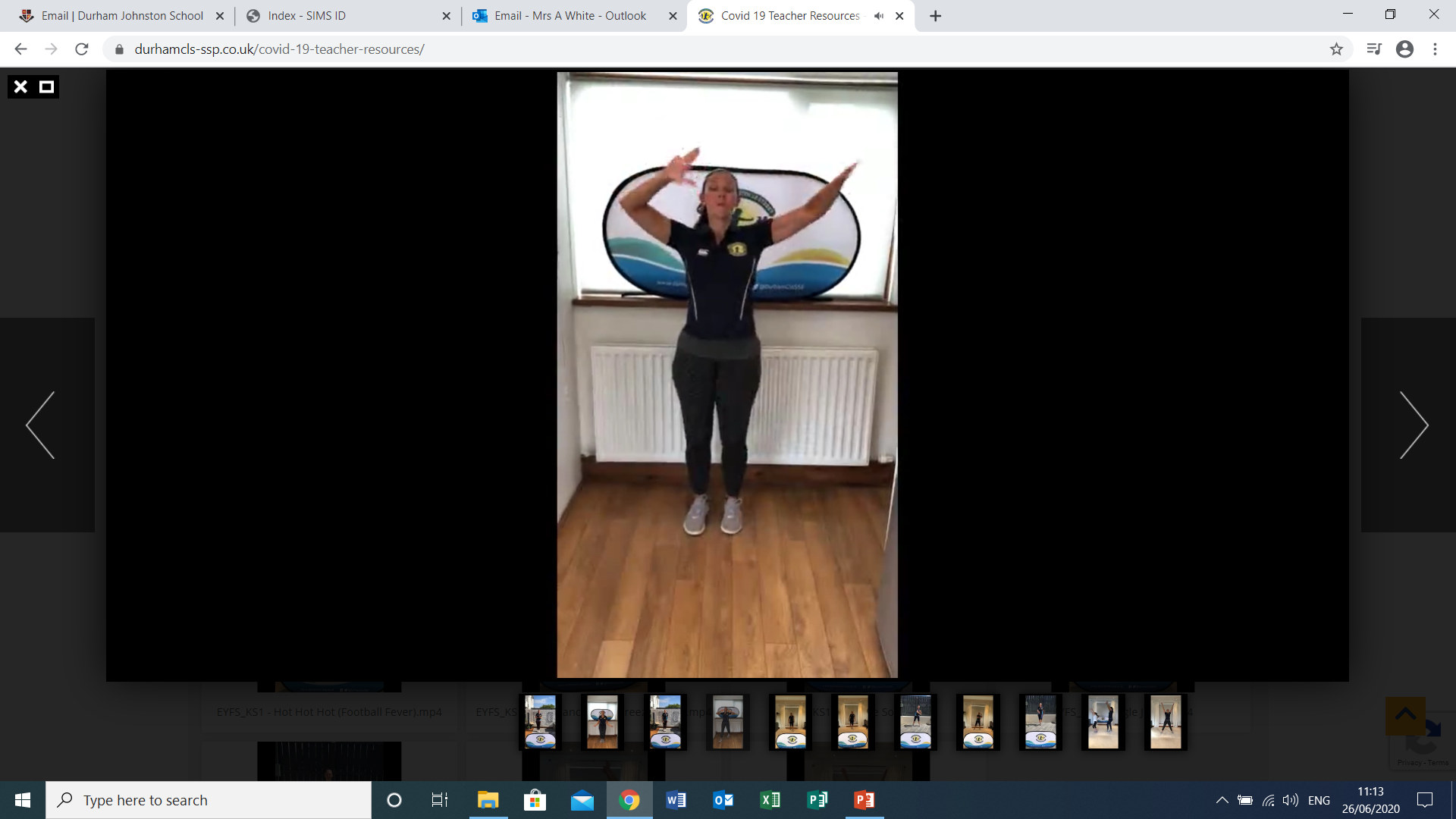 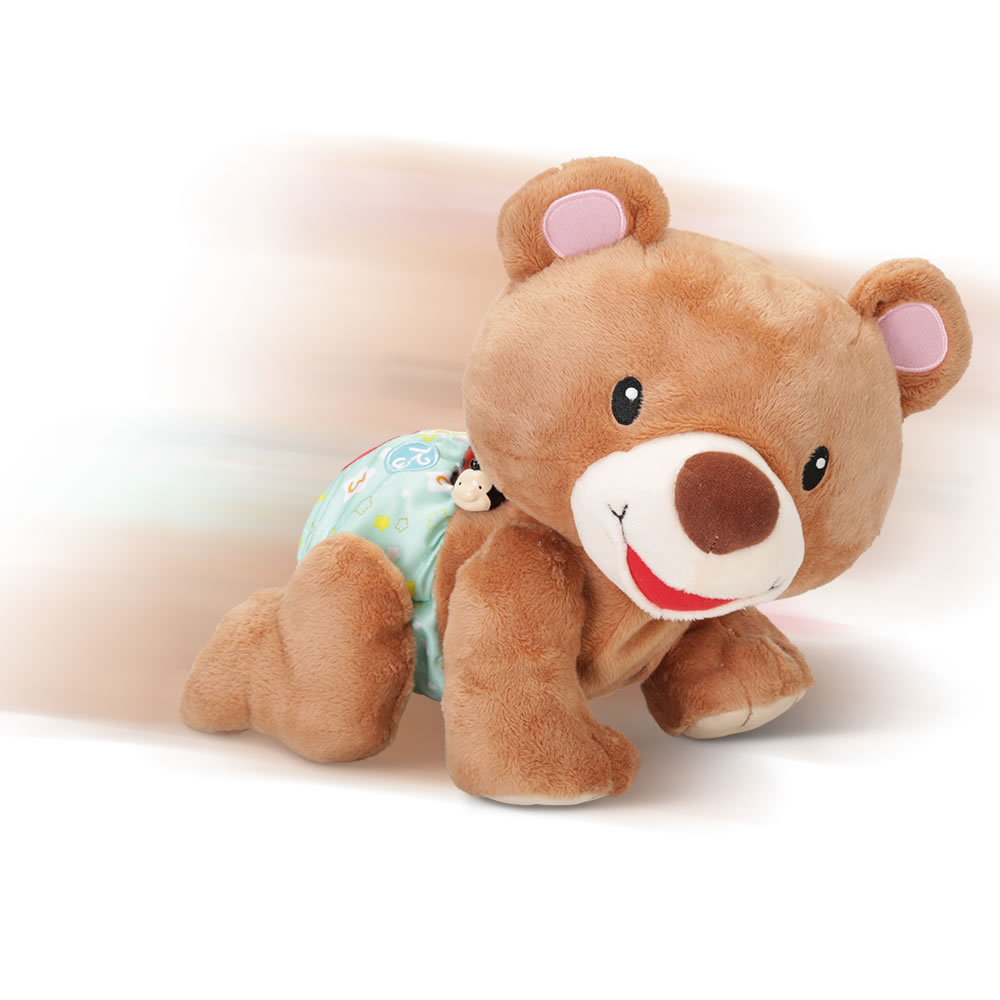 All this week you are going to create a big picture showing all the fun activities you have done when thinking about the school games values.

Draw a picture of you working together with your family for team work, or the determination you had for riding your bike.
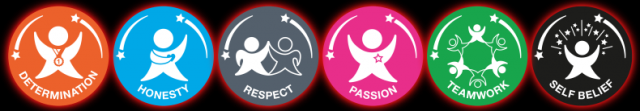 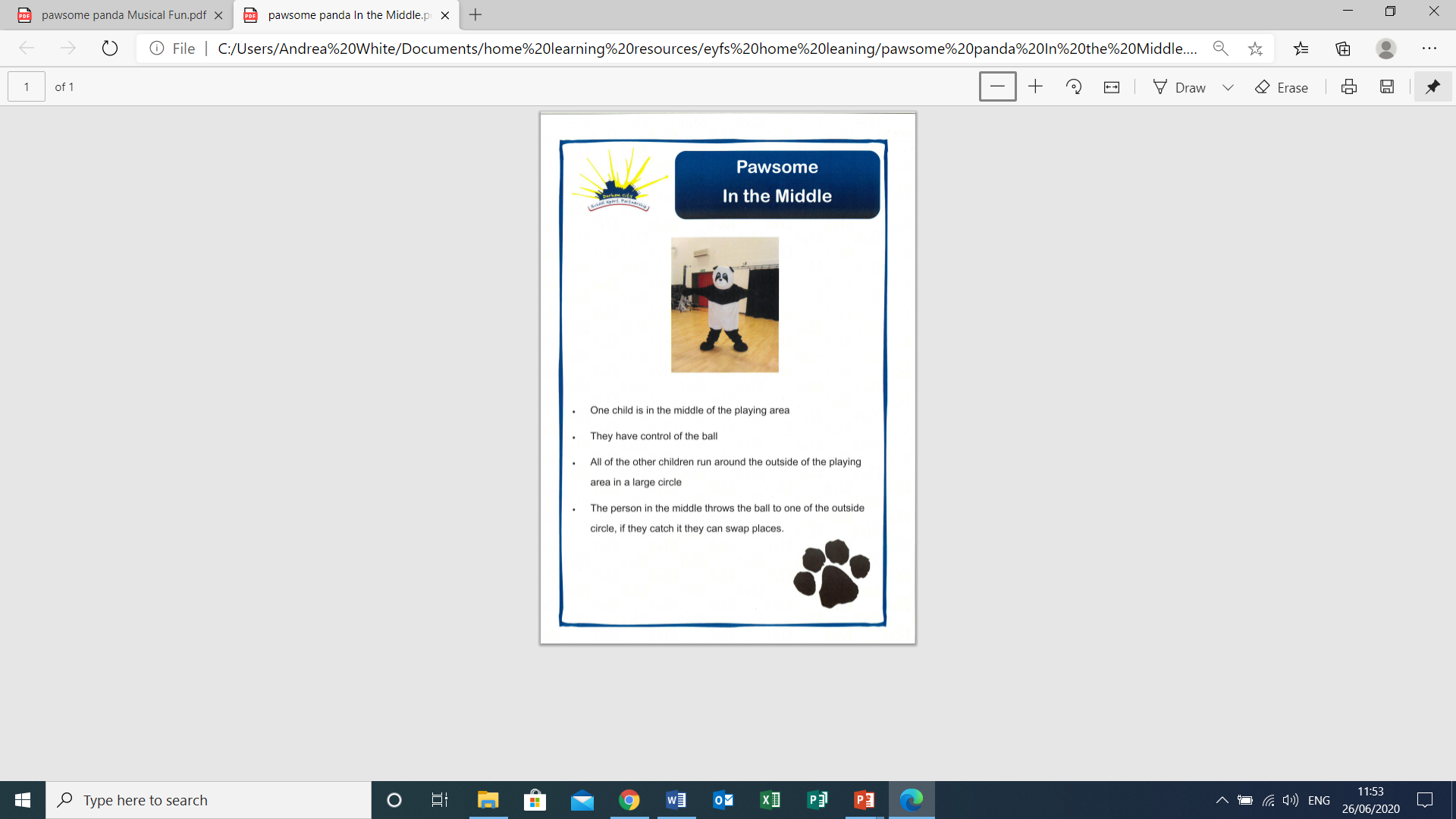 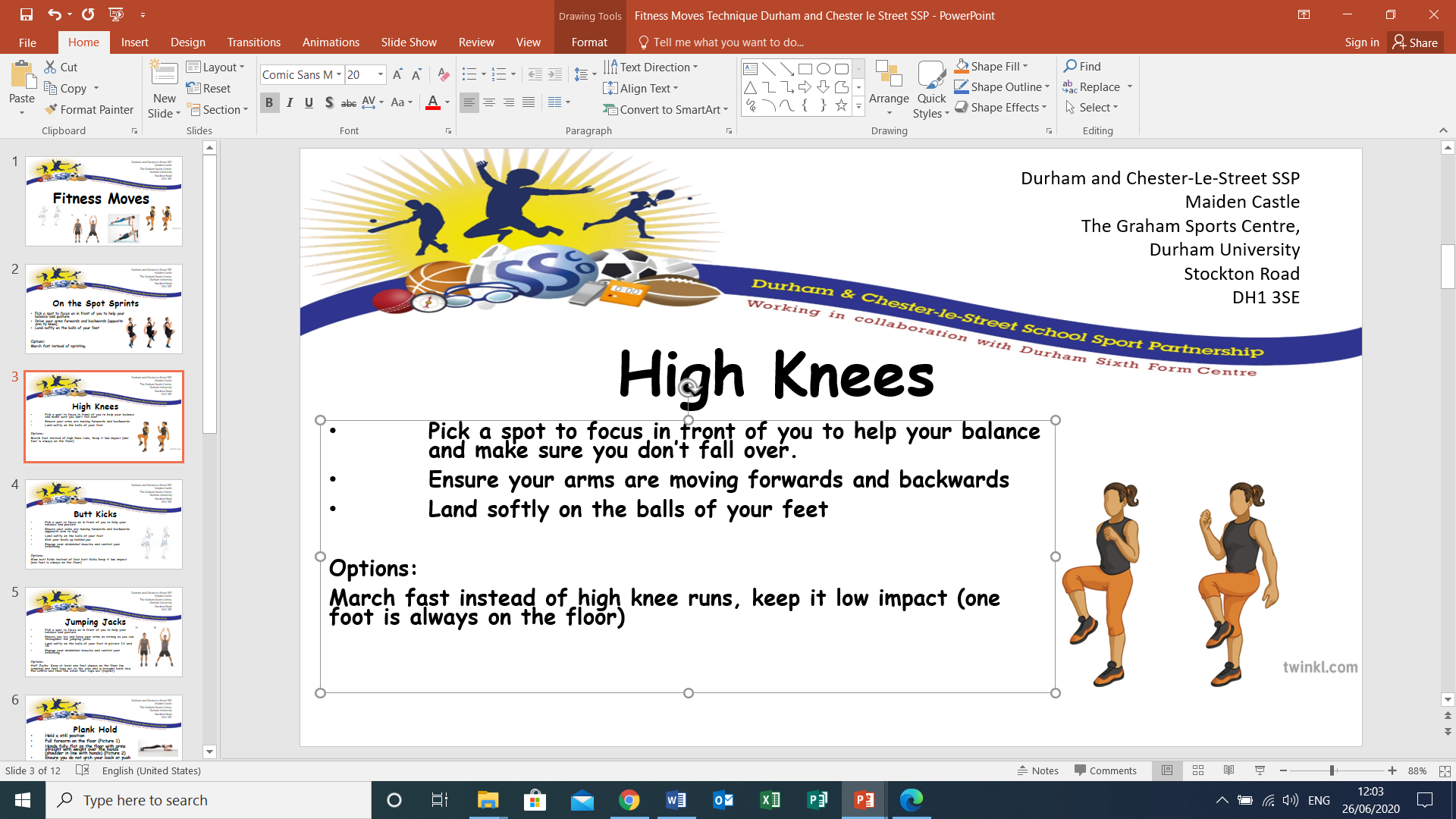 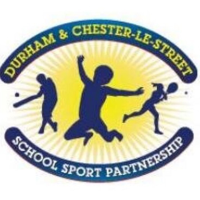 Durham & Chester-Le-Street School Sport Partnership 
 mini decathalon challenge especially for Nursery and Reception children.
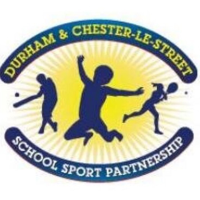 Durham & Chester-Le-Street School Sport Partnership 
 mini decathalon challenge especially for Nursery and Reception children
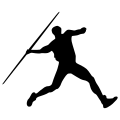 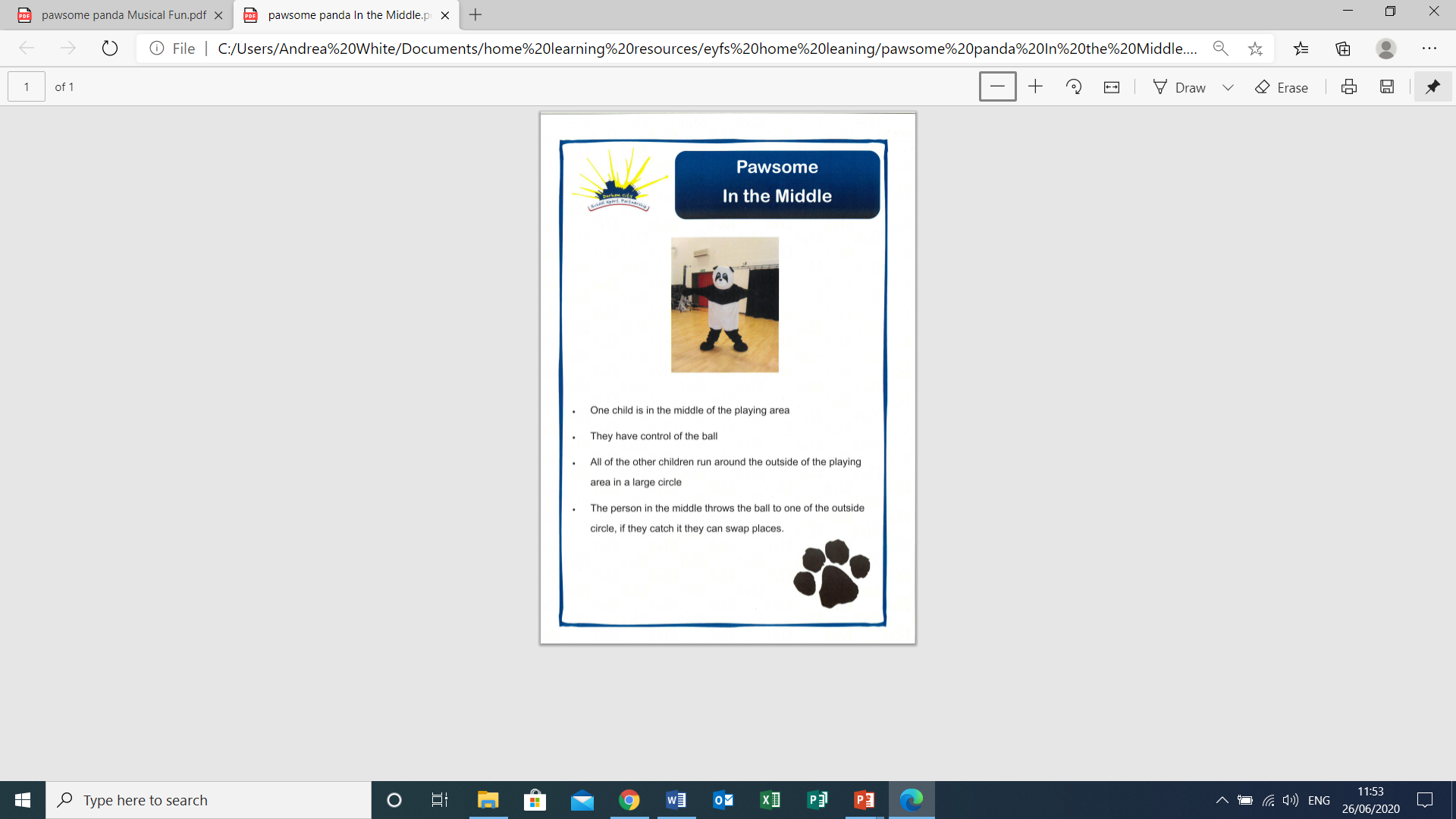 Yoga Games
The Happy Wiggle game
Children love and need to move their bodies. In order to develop a strong balance system, children need to move their body in all directions, for hours at a time. This game gives them a chance to do just that.
Explain to the children that when you shout ‘Wiggle’ the children can wiggle their bodies in every direction. Up, down, side ways, wiggle arms, legs, fingers.
Then after a few seconds shout out one of the yoga poses from the poster or your own yoga poses that you have created with your children and ask all the children to do the pose.
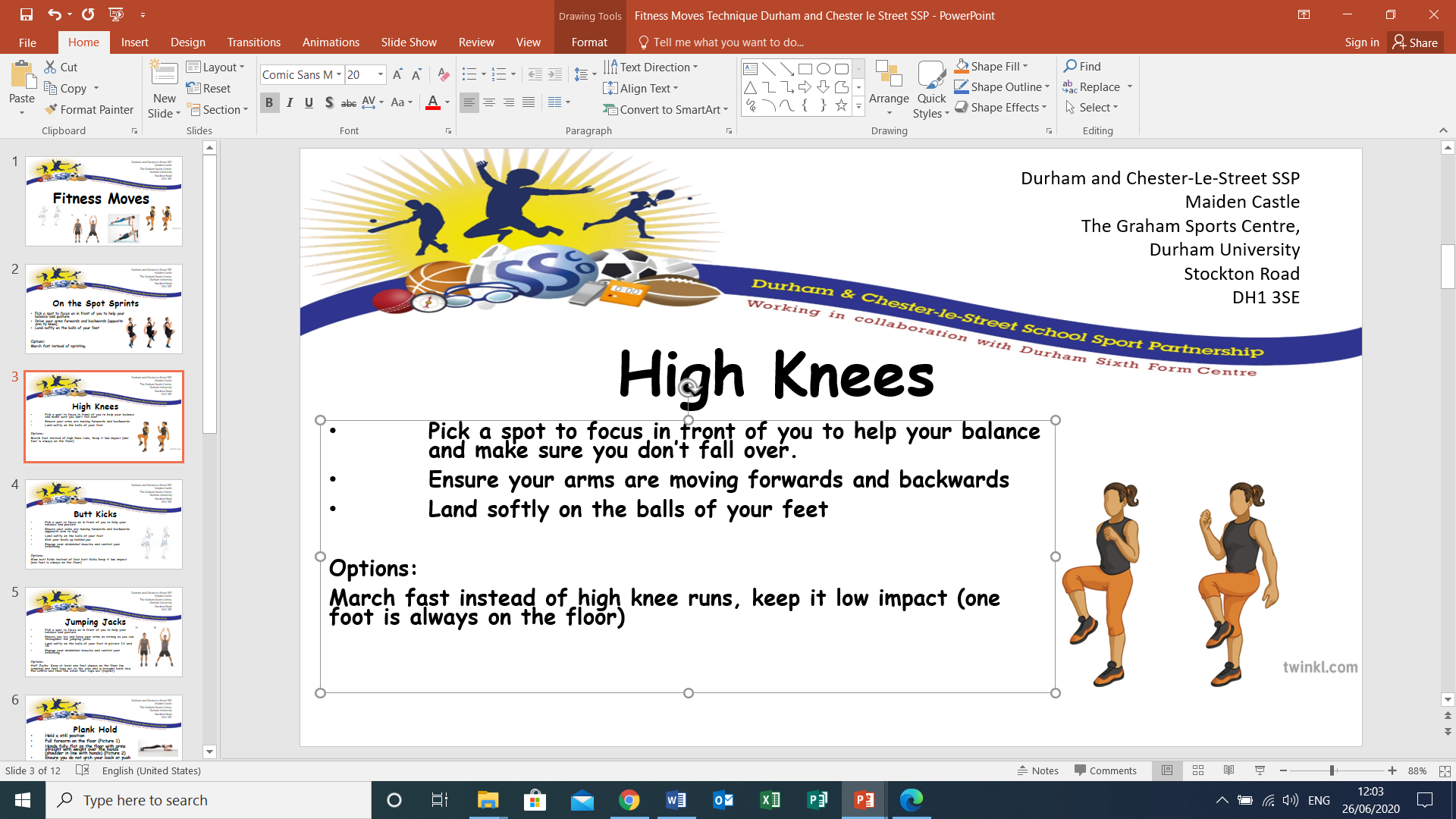 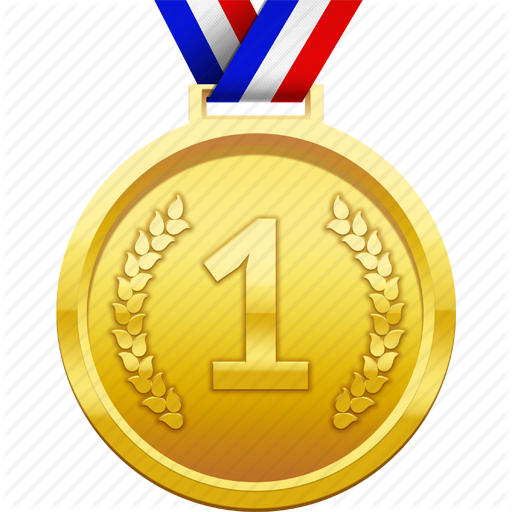 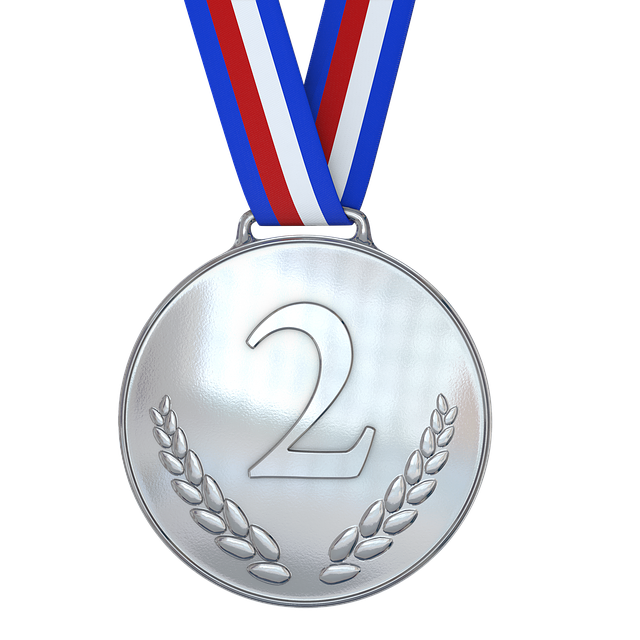 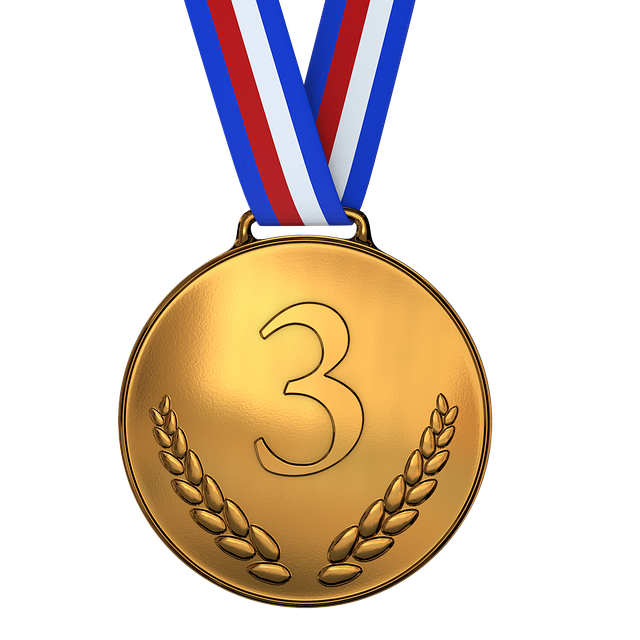 Cut out and keep the medal you won.